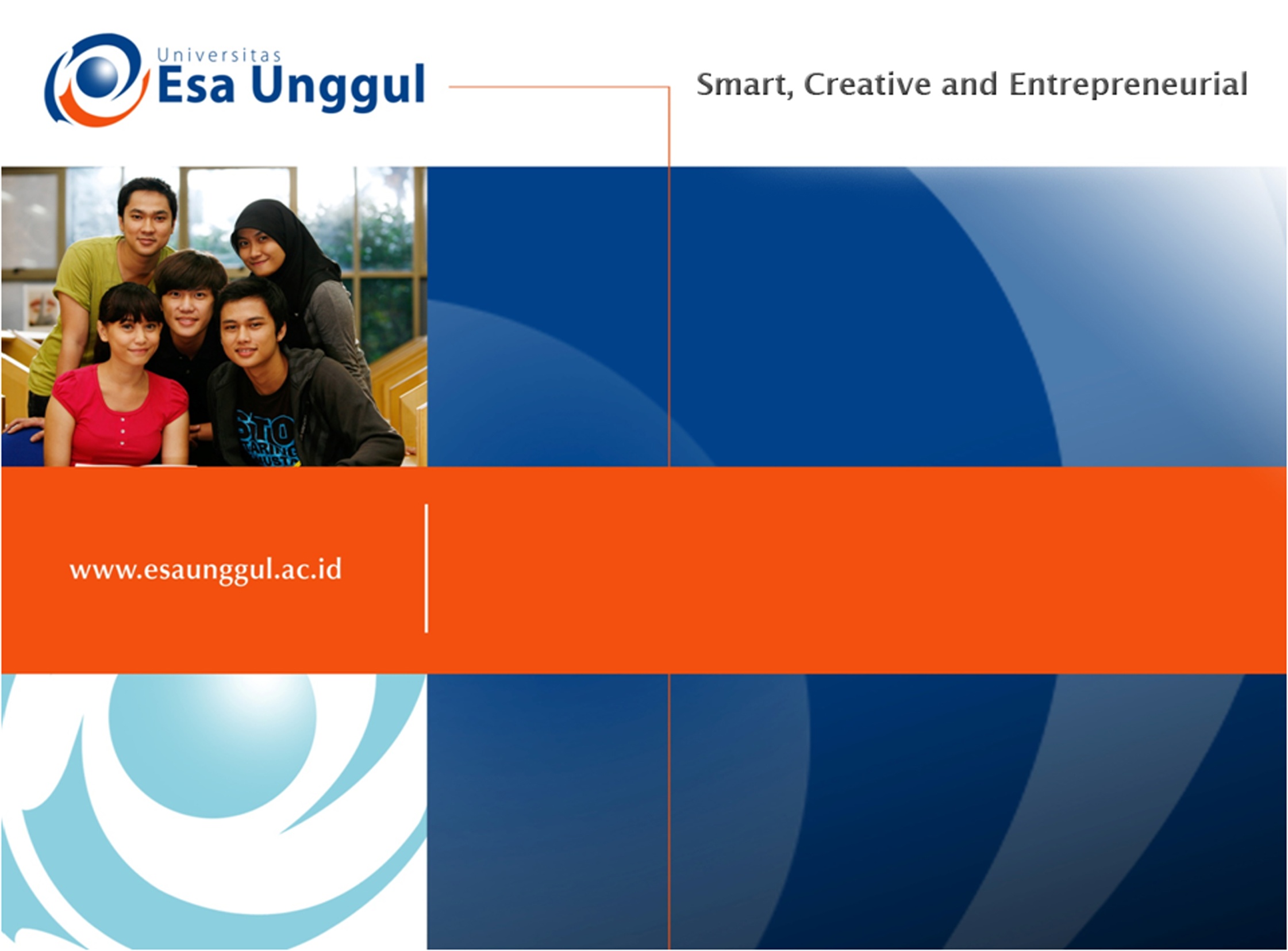 DESAIN INOVASI DAN TEKNOLOGI DI MANAJEMEN 
PERTEMUAN 6
OSKAR JUDIANTO SSn., MM., MDs.
DESAIN PRODUK
FAKULTAS DESAIN dan INDUSTRI KREATIF
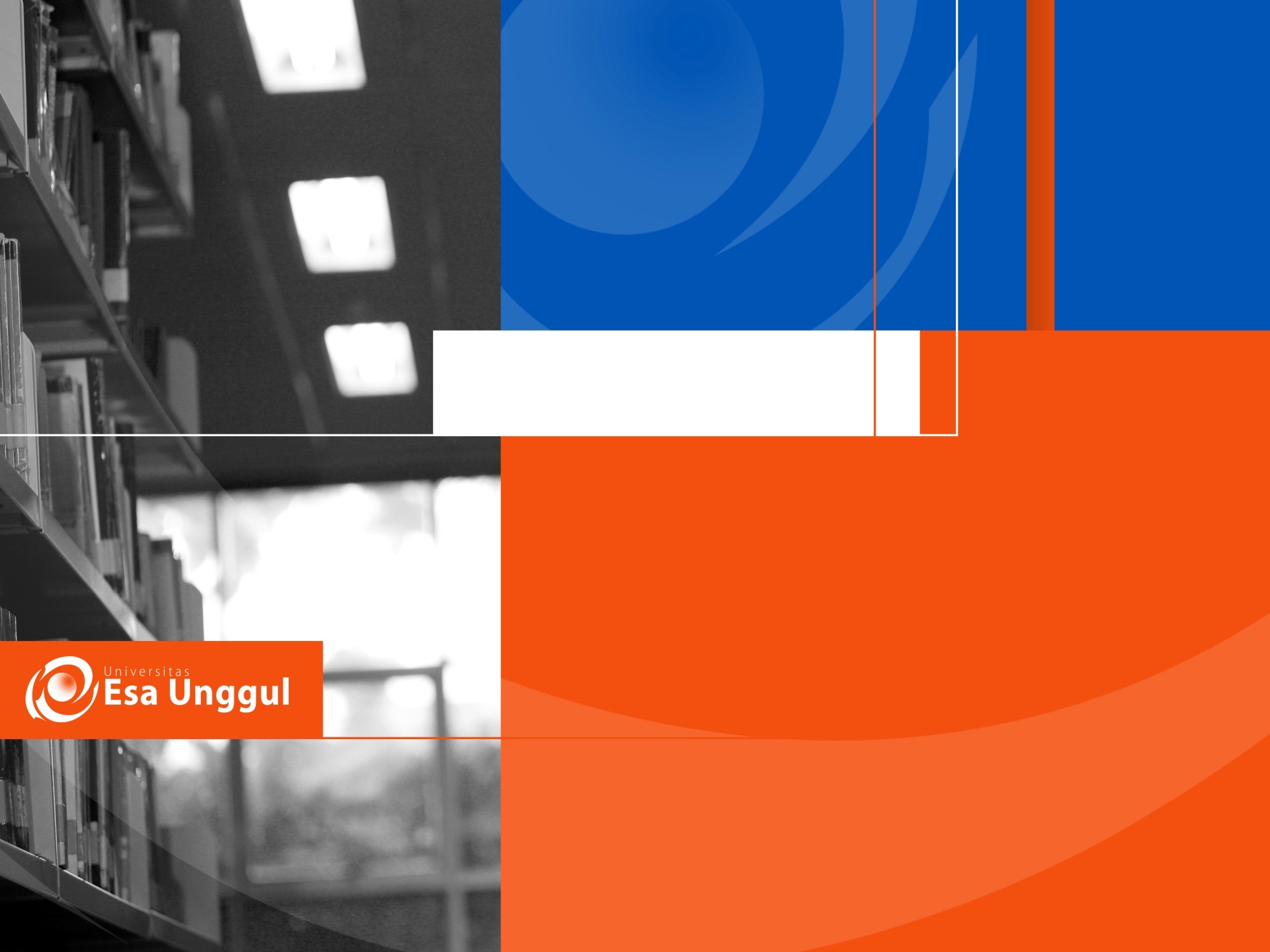 Materi Sebelum UTS
01. Manajemen dalam desain
02. SDM dan kegiatan desain
03. Terapannya dalam manajemen desain
04. Desain Strategi dalam manajemen desain
05. Tujuan dalam manajemen desain
06. Desain, inovasi dan teknologi di manajemen
07. Efektifitas antara manajemen dan desain
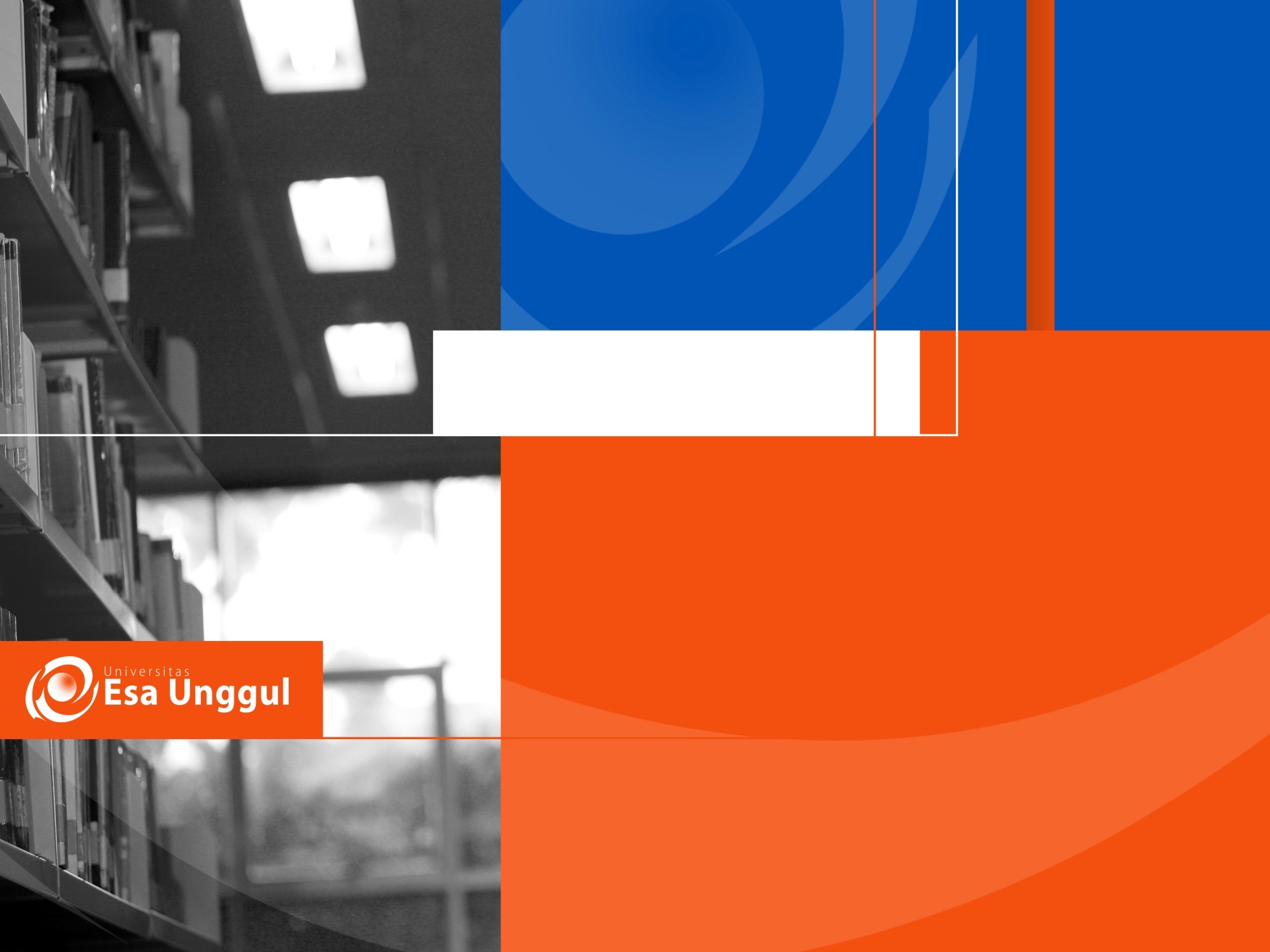 Materi Setelah UTS
08. Ruang lingkup manajemen desain.
09. Manajemen desain taktis di perusahaan.
10. Metode dalam manajemen desain.
11. Jalur dalam manajemen desain
12. Pekerjaan dalam unit – unit desain
13. Tujuan akhir dalam manajemen desain
14. Proses desain dalam manajemen desain
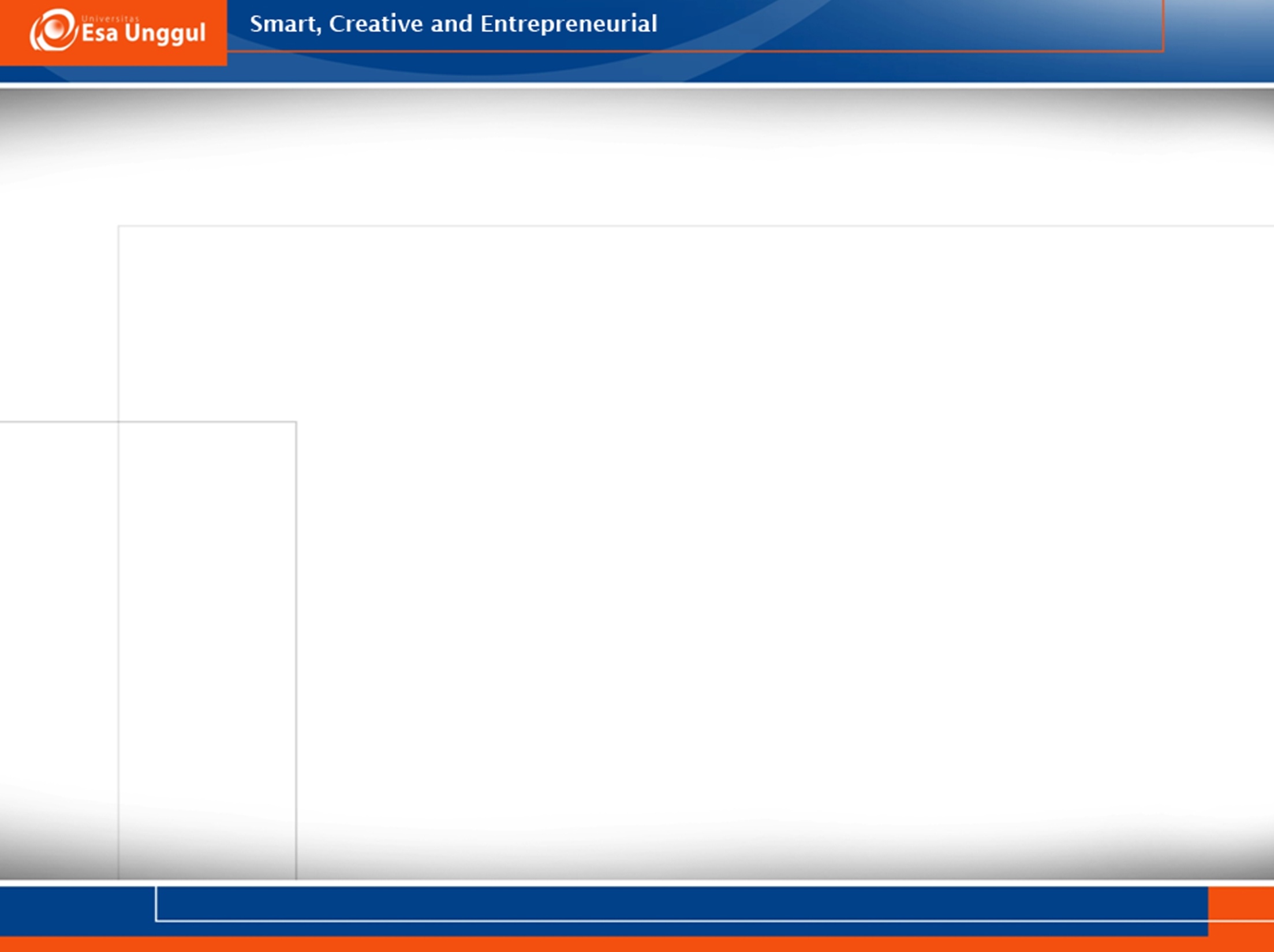 DESAIN STRATEGI DALAM MANAJEMEN DESAIN
Inovasi dalam Desain dan Teknologi

Inovasi dalam desain dan teknologi saat ini sangatlah sering cepat berubah. Dalam manajemen kita harus peka dalam mengantisipasinya. Perhitungan perubahan teknologi berdampak kepada produk yang dihasilkan, terutama produk yang berhubungan dengan teknologi.

Contoh : 
Untuk produk handphone sangat cepat perkembangannya. Beberapa merek handphone selain mengeluarkan beberapa varian juga cepat dalam mengganti model. Persaingan ini harus di apresiasi oleh manajemen perusahaan.
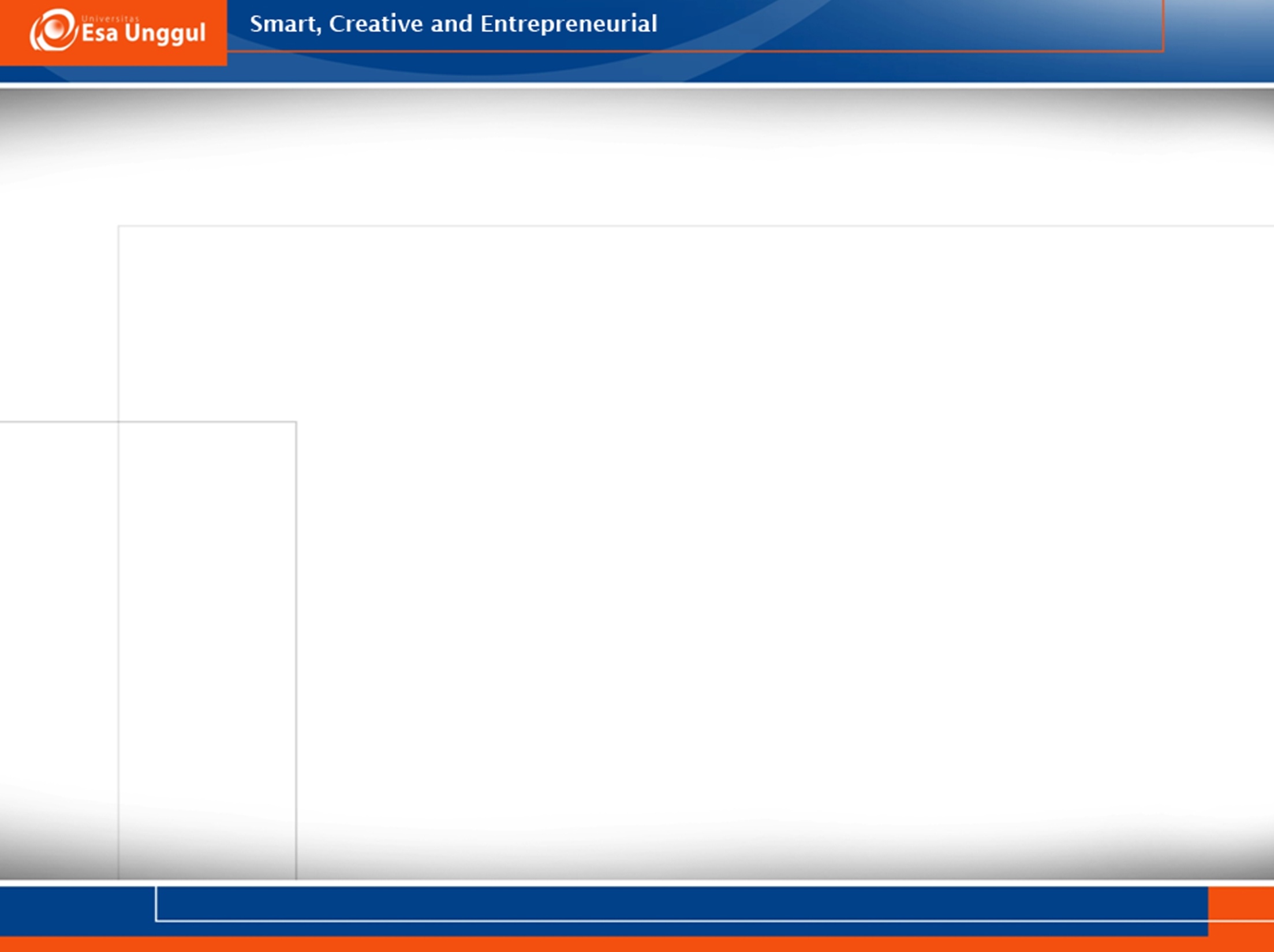 Dari sisi desain pergantian bentuk handphone mungkin tidak terlalu signifikan. Desain handphone sangat bergantung dengan teknologi terkini. Hingga lompatan bentuk desain handphone tergantung dari capaian teknologi terkini.
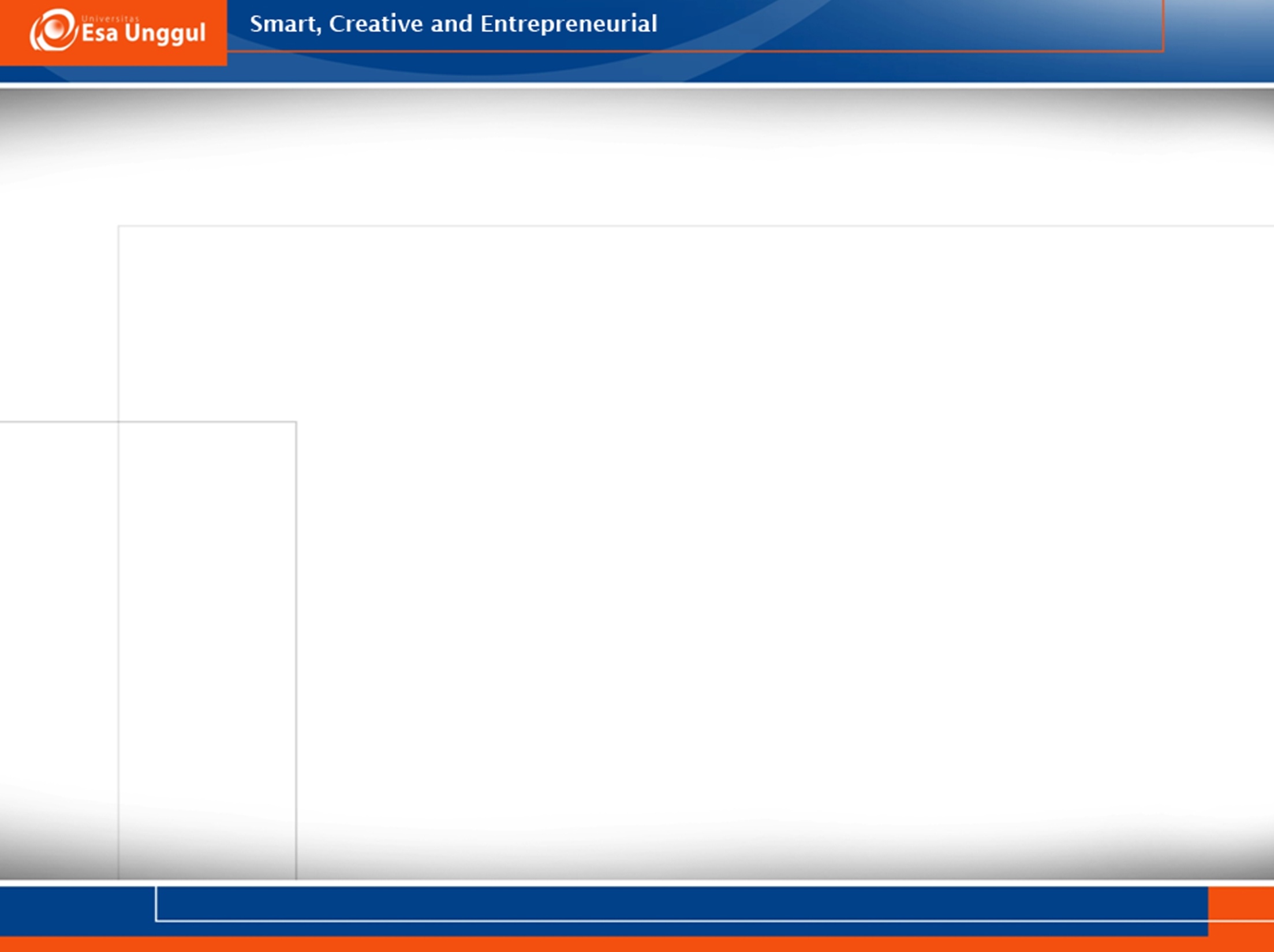 .